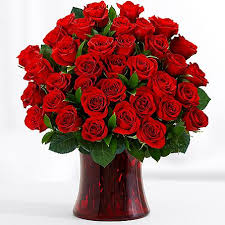 Welcome Everybody 
To 
Rangpur Online School
Introductions
Md. Moksed Ali 
Assistant Teacher(English)
Bhabanipur Sefatia Kamil Madrasah,
Hatibandha, Lalmonirhat.
Mobile: 01717292475
Email:moksedali1980@
gmail.com
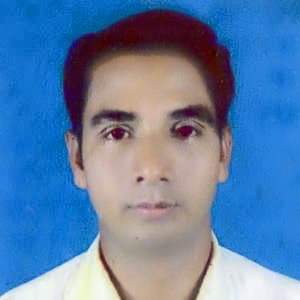 More Informations
Subject
Class
Six,Seven,
Eight,Nine& Ten
English 2nd Paper
Topic: Changing Sentence
Part   : Three
Date  : September, 2020
Let’s  Start  Our 
Today’s Lesson
To day’s Topic
Changing Sentence (Affirmative into Negative)
Rule - 5 & 6
As  soon as
the man went home,
he felt away on the ground.
No sooner had
the man gone home
than
he felt down on the ground.
As soon as
Rule -5:
If there is
1.As soon as
No sooner had
than
2.Comma
3.Other parts
Are same
As soon as
I took the pen,
It broke down.
No sooner had
I took the pen
than
it broke down.
Rule-6:
If there is
Less+adj /adv+than
not as
a.less/More
given
b. adj/adv
c. than
as
d.Other 
    parts
Are same
Examples:
Mim is
Less/More
good
Kamal.
than
as
Kamal.
Mim is
not as
good
Exercise:
1. As soon as Mina came here,    
     she saw me.
2.As soon as Jim took the pencil,   
      he broke it.
3. They have less goats than us.
4.The boy is less smart than the girl.
5.He has less book than me.
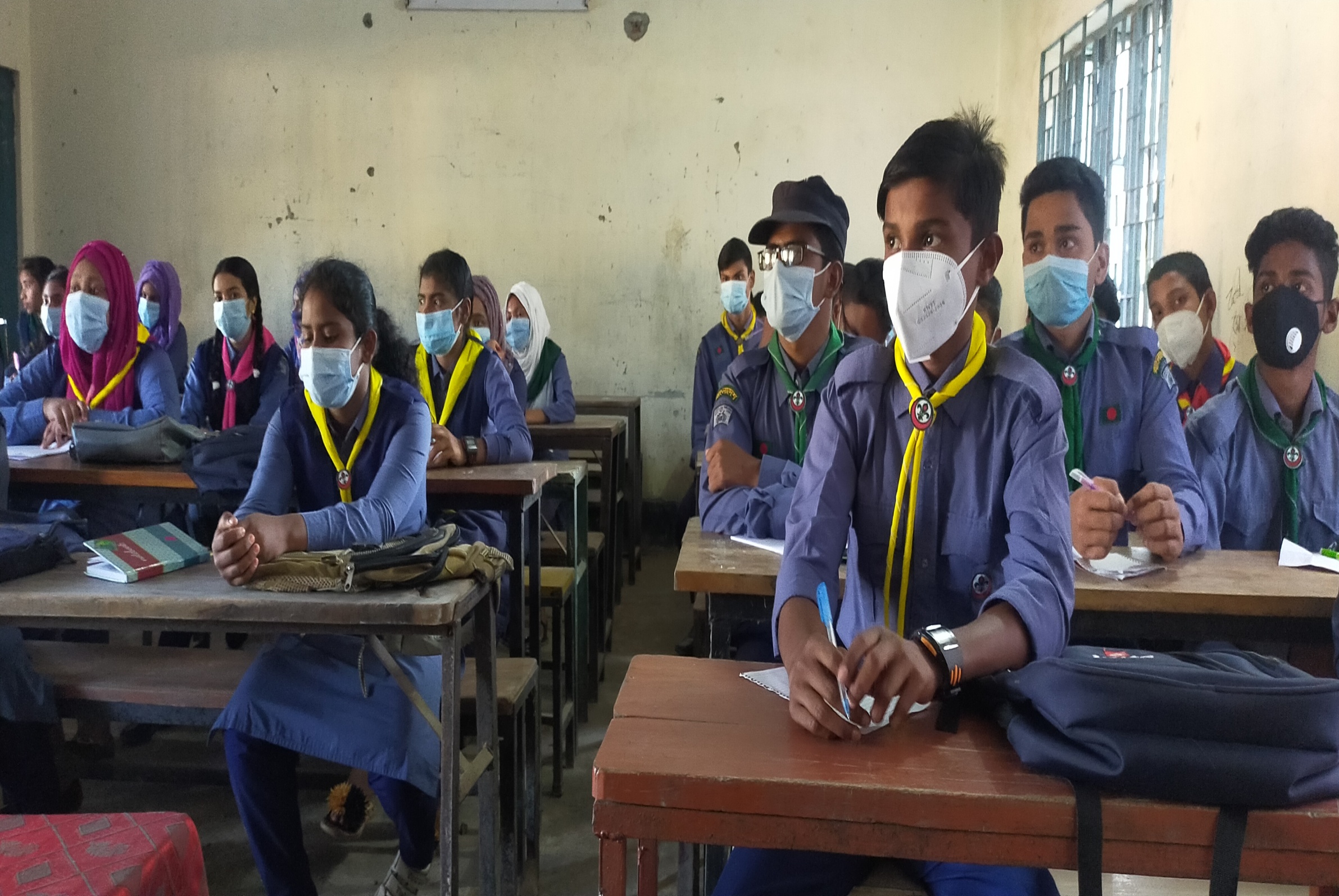 GOOD  BYE   TO EVERYBODY